Curriculum vitae „Běh života“
Nikola Straková
1
Definujte zápatí - název prezentace / pracoviště
Požadované dokumenty od uchazečů o zaměstnání
Údaje o způsobilosti vykonávat práci
Umožňují realizovat předběžný výběr uchazečů

Životopis
Žádost o zaměstnání
Osobní dotazník kopie vysvědčení, diplomů, certifikátů
Pracovní posudky
reference
2
Definujte zápatí - název prezentace / pracoviště
Životopis
Identifikuje a charakterizuje jednotlivé uchazeče
Umožňuje posoudit jejich způsobilost vykonávat požadovanou práci
Příklad struktury CV
Základní osobní údaje (jméno, příjmení, titul, adresa, telefon, e-mailú
Údaje o dosaženém vzdělání (od nejaktuálnějšího!, od…do…, škola, obor, způsob ukončení)
Údaje o dosavadní praxi (od nejaktuálnějšího!, od…do…,  zam-tel, prac. místo, prac. náplň)
Údaje o specifických znalostech a dovednostech (jazyky, počítače, řidičské oprávnění, …)
Datum a podpis
3
Definujte zápatí - název prezentace / pracoviště
Jak získat práci snů?
1) vytvořit/aktualizovat životopis!
Co nelépe zužitkovat diplomy a zkušenosti z praxe
Pozor: náboráři často věnují každému CV cca 30 sekund – 1 minutu
Informace v CV musejí:
Být srozumitelné
Zaujmout zrak čtenáře
Co nejlépe popisovat dosavadní zkušenosti
Nejen aby hezky vypadal, ale měl hlavu a patu
4
Definujte zápatí - název prezentace / pracoviště
Druhy životopisů
Strukturovaný/chronologický
Funkční
Kombinovaný
5
Definujte zápatí - název prezentace / pracoviště
Strukturovaný/chronologický životopis
Nejčastěji požadovaný
Údaje logicky a chronologicky uspořádané do určitých celků
Od nejaktuálnějších po nejstarší
Neexistuje žádná univerzální verze
Zam-tel ale může požádat uchazeče o vyplnění jimi vytvořené šablony strukturovaného CV/osobního dotazníku
Výhoda: srovnatelný rozsah a struktura údajů od všech uchazečů + snadnější zpracování a posouzení + prověření počítačové gramotnosti
6
Definujte zápatí - název prezentace / pracoviště
Osobní údaje
Slouží k:
Identifikaci a kontaktování (jméno, příjmení, titul, adresa, telefon, e-mail apod.)
Posouzení způsobilosti vykonávat práci (vzdělání, praxe, specifické znalosti a dovednosti apod.)
Plnění povinností stanovených zvláštním právním předpisem (státní občanství uchazeče o zaměstnání k plnění povinností stanovených zákonem o zaměstnnosti při zaměstnávání zam-ců ze zahraničí)
Antidiskriminační zákon
Údaje, kt. Zam-tel nevyžaduje, nezpracovává a nevyužívá (osobní údaje nepřiměřené, neoprávněné a diskriminační)
Z důvodu rasy, etnického původu, národnosti, pohlaví, těhotenství, mateřství, otcovství, sexuální orientace, věk, zdravotní postižení, náboženské vyznání, světový názor
§ 2 odst. 3 a 4 antidiskriminační zákon
7
Definujte zápatí - název prezentace / pracoviště
Rady
Uvádět dříve oddíl praxe nebo vzdělání?
Pokud máte málo pracovních zkušeností, tak uveďte první vzdělání
Jazyky
Uveďte všechny, které umíte nebo se teprve učíte
Zájmy
Ne moc, ale buďte konkrétní
Přidejte něco navíc
Např.: obor který jste nedokončili -> pokud se za to nestydíte-> téma k pohovoru: co vás navedlo na novou cestu? Ukažte svou vynálézavost a zralost.
8
Definujte zápatí - název prezentace / pracoviště
Funkční/tematický životopis
Zaměřený na dovednosti více než na chronologickou časovou poslouponost
Soustřeďuje se na osvojené dovednosti a ne tolik na data
Vhodný pro uchazeče s bohatými zkušenostmi
9
Definujte zápatí - název prezentace / pracoviště
Vlastnosti
Pracovní zkušenosti
Rozděleny podle oborů nebo druhů dovedností
Poukazuje na dovednosti získané během dosavadní praxe
Obtížnější na přípravu
Vyžaduje jasnou představu o požadavcích budoucího zam-tele
Oddíly v CV
Dovednosti (získané během praxe, vzdělání, stáží, dobrovolných prací, jazykové, měkké, tvrdé, apod.)
Hlavní pracovní zkušenosti
Vzdělání
Zájmy
10
Definujte zápatí - název prezentace / pracoviště
Pro koho se hodí?
Seznam pracovních zkušeností je příliš dlouhý
Kreativní profese, osoby na volné noze
Uchazeče, kt. se rozhodli změnit obor
Pro všechny, kdo vykonávají dlouhou dobu stejnou funkci
Chceme upozornit na konkrétní momenty ve své kariéře a neupozorňovat na své zápory (dlouhé pauzy, častá změna zam-nání, práce pod vaši úroveň, …)
11
Definujte zápatí - název prezentace / pracoviště
Kombinovaný životopis
Využívá to nejlepší z obou předešlých
chronologický životopis, v němž jsou ale zdůrazněny dovednosti a úspěchy dosažené během každého předchozího zam-nání
Možné uspořádání oddílů
Dovednosti v prvním oddíle a ve druhém pracovní zkušenosti
Klasický chronologický CV + každá pracovní zkušenost rozdělena na popis pozice a požadované dovednosti
Pozor: může být dlouho i několik stránek
Dobře promyslet a připravit se na jeho sepsání
12
Definujte zápatí - název prezentace / pracoviště
Pro koho se hodí?
Častá změna zam-nání nebo často pracovali na dohodu, ale jejichž profesní minulost probíhala bez jakýchkoli přerušení
Je možné jej cíleně přizpůsobit hledané pracovní pozici.
Můžete upravit tu část popisující dovednosti/úspěchy podle toho, na jaké místo se hlásíte, a výpis praxe ponechat, jak je.
Je skvělým řešením pro každého, kdo chce kreativní, ale současně ucelený životopis
13
Definujte zápatí - název prezentace / pracoviště
Ukázky životopisů
14
Definujte zápatí - název prezentace / pracoviště
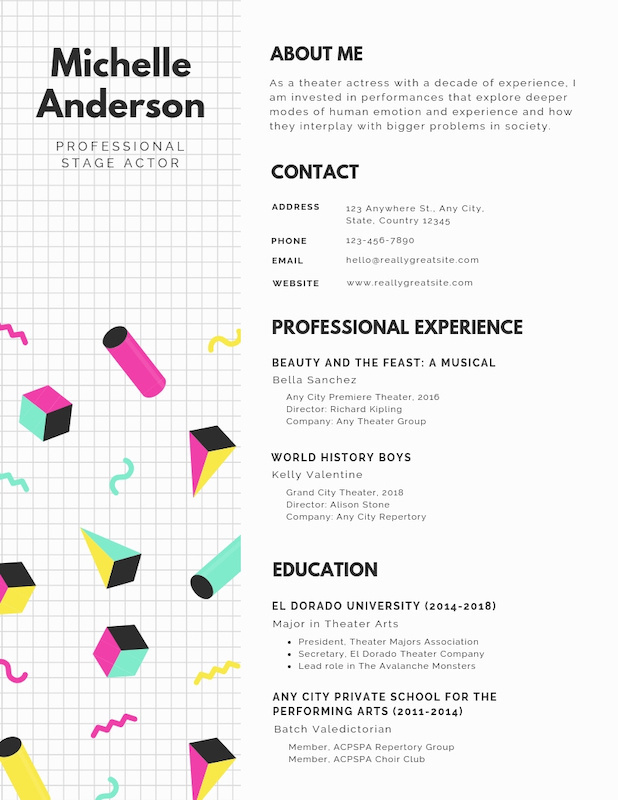 Kreativní
Pro kreativní nebo netypické profese.
Výhoda: vystoupení z davu.
Riziko: menší serióznost, upozaděný obsah.
Rada: ať je životopis decentní a čitelný, ať není zanedbán obsah na úkor formy.
15
Definujte zápatí - název prezentace / pracoviště
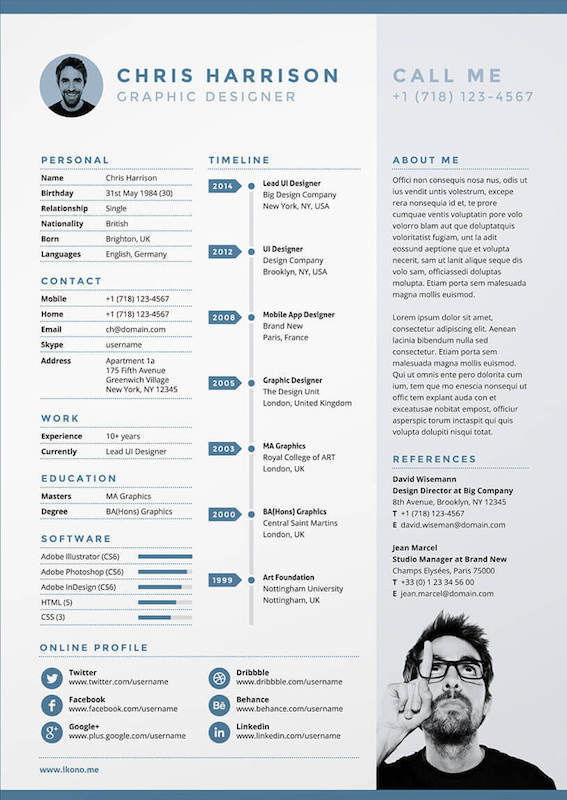 Životopis v časové ose
Pro všechny, právě tento typ životopisu je využíván nejčastěji.
Výhoda: příjemce okamžitě pochopí, na co se dívá a jak se v tom orientovat.
Riziko: zapadnutí v davu, nedostatečně podrobné informace.
Rada: strukturujte obsah, aby nebyl příliš monotónní, a vsaďte na jednoduchou grafiku.
16
Definujte zápatí - název prezentace / pracoviště
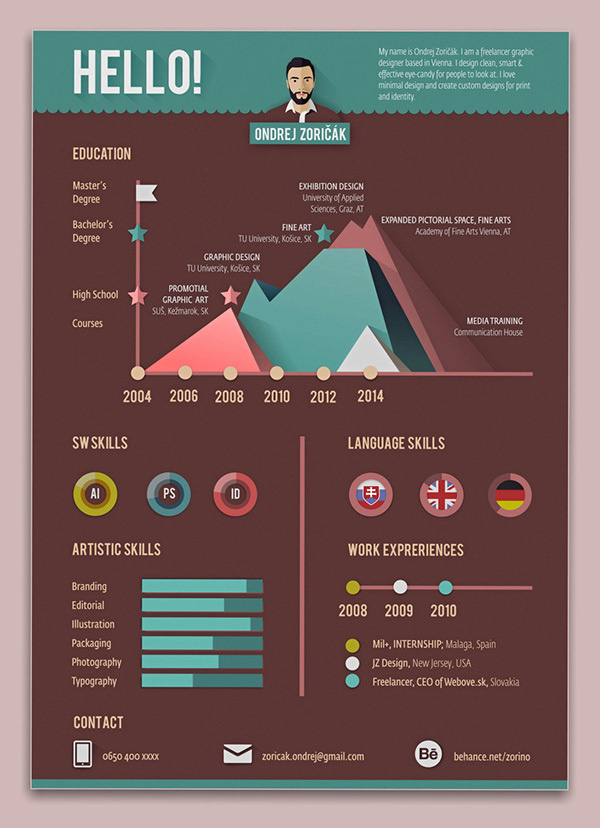 Infografický životopis
Pro všechny, kdo dávají vizualizaci přednost před textem.
Výhoda: hravost a ucelenost.
Riziko: příjemce může požadovat doplňující informace.
Rada: ať je váš životopis dobře čitelný a ať obsahuje všechny informace, které může potenciální zaměstnavatel potřebovat.
17
Definujte zápatí - název prezentace / pracoviště
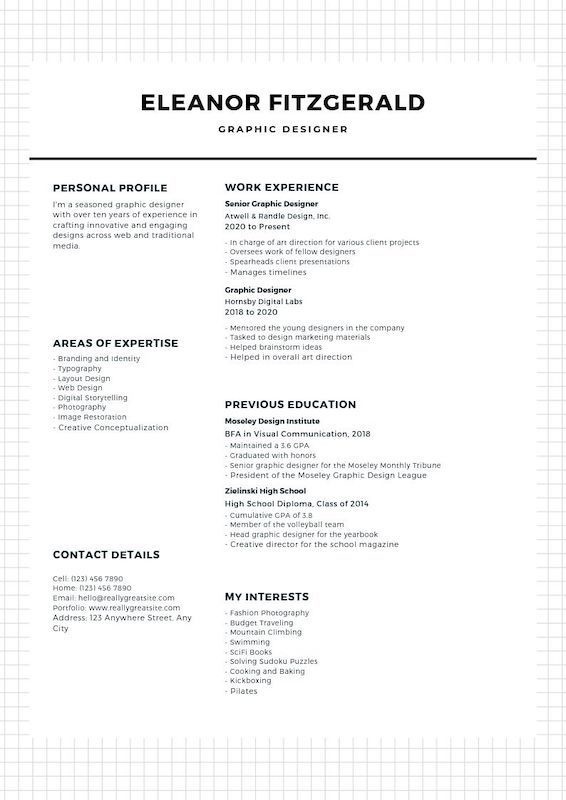 Minimalistický životopis
Technické profese, bankovní sektor nebo svět financí.
Výhoda: stručnost a jasnost.
Riziko: čtenář se může nudit.
Rada: dovolte si malinko popustit uzdu fantazii a přidejte jemnou barvu nebo třeba originální font!
18
Definujte zápatí - název prezentace / pracoviště
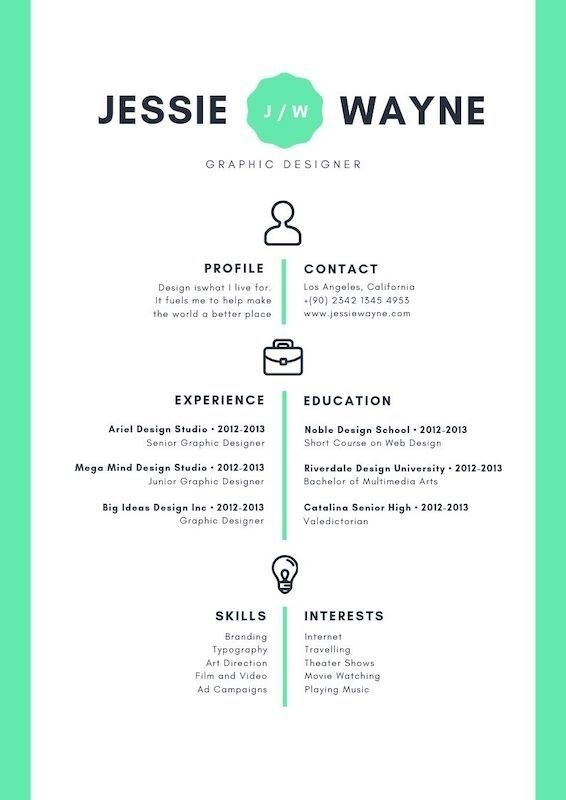 Symetrický životopis
Pro střízlivé povahy s kreativním cítěním.
Výhoda: originalita bez větší námahy.
Riziko: fanoušci klasických resumé mohou být zklamáni.
Rada: ať přehršel informací neztěžuje čitelnost.
19
Definujte zápatí - název prezentace / pracoviště
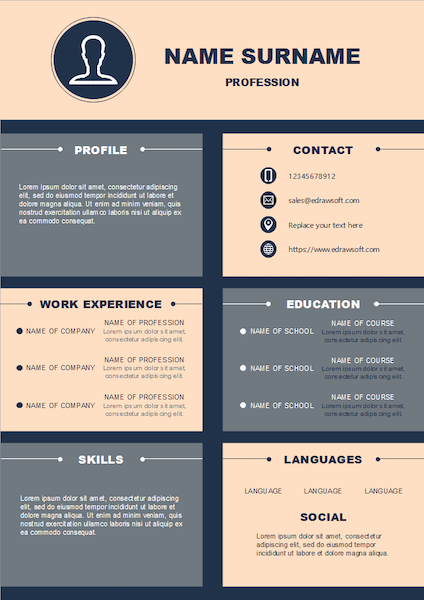 Sekční životopis
Pro uchazeče o práci v moderních a dynamických firmách.
Výhoda: překvapení na straně příjemce.
Riziko: příliš odvážný výběr barvy, rozdělení životopisu na příliš malé kousky, ztráta přehlednosti.
Rada: nepřehánět to s počtem zón a oddělit je barvami, které nejsou příliš křiklavé, ať není životopis nečitelný.
20
Definujte zápatí - název prezentace / pracoviště
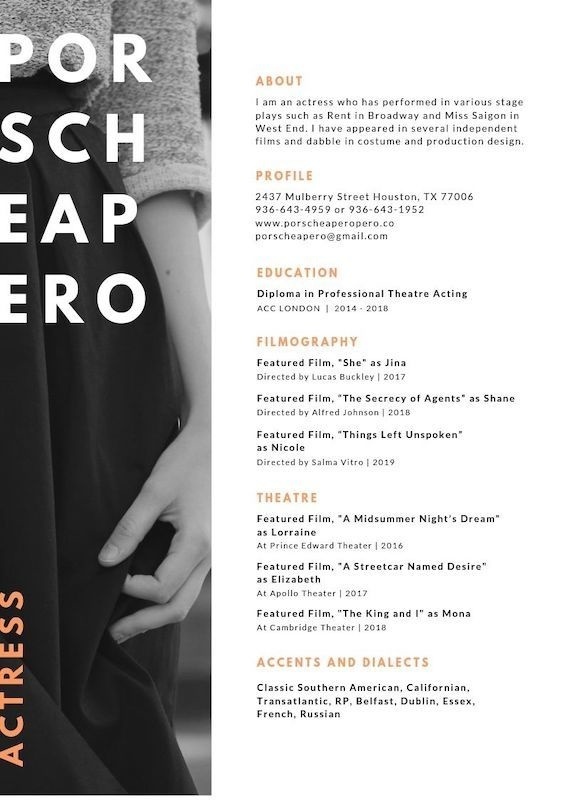 Ilustrovaný životopis
Kreativní profese (pro fotografy, kameramany, grafiky, módní návrháře apod.).
Výhoda: necháte kreativním způsobem nahlédnout do svého světa.
Riziko: pozor na přílišnou sebestřednost, jestli přiložíte fotografii vlastní osoby, měla by kompozičně, držením těla i oblečením odpovídat dané profesi.
Rada: fotografii vybírejte pečlivě, ať je kvalitní, reprezentativní a v dobrém rozlišení.
21
Definujte zápatí - název prezentace / pracoviště
Softwary a weby pro tvorbu CV
Wordu, Photoshopu, InDesignu, PowerPointu
Canva (https://www.canva.com/ )
grafické životopisy, infografiky nebo ilustrace
stovky šablon pro tvorbu životopisů
Cvdesignr (https://cvdesignr.com/en )
Po přihlášení můžete v uživatelsky přívětivém editoru vytvářet vlastní životopisy nebo můžete využít některý z mnoha vzorů nabízených na tomto webu
K dispozici je možnost stáhnout si šablony
Fyte4U (https://www.fyte4u.com/en )
na tvorbu video životopisů
22
Definujte zápatí - název prezentace / pracoviště
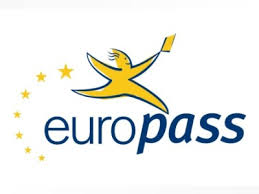 EUROPASS
Jednotný evropský formulář životopisu
Existuje ve všech evropských jazycích
Standardizovaná forma = snazší orientace zaměstnavatelů
On-line vyplnění nebo formulář ke stažení zde:
http://www.europass.cz/jazykovy-pas/
K dispozici vyplněné vzory
http://europass.cedefop.europa.eu/cs/documents/curriculum-vitae/templates-instructions
23
Definujte zápatí - název prezentace / pracoviště
Tipy pro inspiraci
Video životopis
náborář díky videu okamžitě pozná vaši osobnost
Fyte4U, Renderforest atd.
Raději zašlete spolu s videem i životopis v tradičnějším slova smyslu
Životopis ve formě podcastu
nemusíte učit natáčet, řešit světlo či pozadí nebo svůj herecký talent před kamerou
například formou rozhovoru a vyzpovídejte své bývalé spolupracovníky, vedoucí stáže, zaměstnavatele
Vytvořte pro svého potenciálního zaměstnavatele něco speciálního
Video hra pro vysněné vývojářské firmy, Chcete dělat PR firmě vyrábějící limonády? Nechte to napsat na lahev limonády.
24
Definujte zápatí - název prezentace / pracoviště
10 tipů, jak napsat dobré CV
Zdůrazněte své výsledky, ne pracovní povinnosti
V jednoduchosti (a stručnosti) je krása
Přidejte do životopisu seznam dovedností
Používejte klíčová slova a odbornou terminologii
Zvolte ten správný font



Obsah přizpůsobte inzerátu
Uveďte své zájmy
Zaměřte se hlavně na horní polovinu
Bezchybný pravopis
Pozor na formát a název dokumentu
25
Definujte zápatí - název prezentace / pracoviště
Vhodná fotografie?
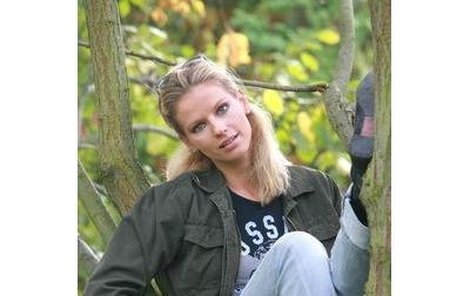 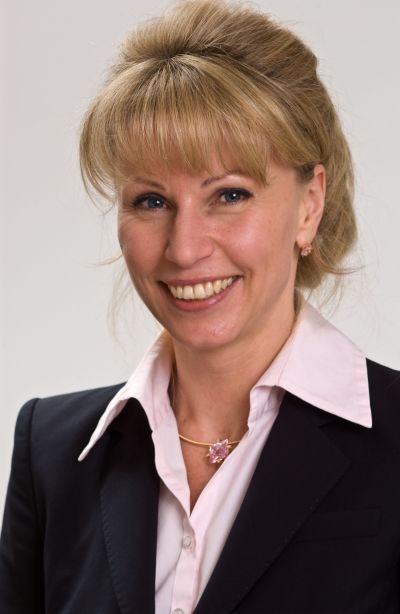 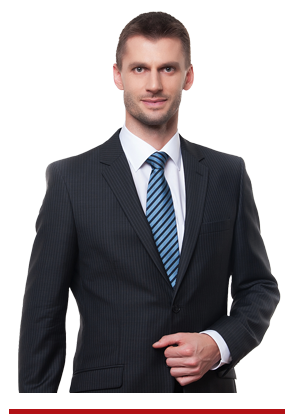 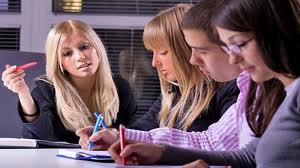 26
Definujte zápatí - název prezentace / pracoviště
Jak zasílat CV elektronicky?
Profesionální e-mail typu jana.novakova@server.cz
NE: jana.beruska@server.cz
Nezasílat hromadně na více adres
Předmět – pracovní pozice
Tělo zprávy – stručně proč píšeme, kontakt
CV a motivační dopis v příloze! (.pdf)
Pojmenování: CV_novakova_pozadovana_pozice.pdf
27
Definujte zápatí - název prezentace / pracoviště
Elektronické životopisy
Získávání pracovníků pomocí internetu
CV čtou počítače
Systém umělé inteligence čte text a vybírá klíčové údaje (osobní údaje, dovednosti, vzdělání, dosavadní zaměstnavatelé, pracovní funkce, …)
Systém volí kritéria pro rozdělení údajů na bezpodmínečně nutné a upřednostňované
Analýza CV dle kritérií
Seznam uchazečů splňující kritéria od nejlépe vyhovujících požadavkům
Počítač je ve výběru pracovníků systematičtější a rychlejší než personalisté
Zvlášť v případě velkých počtů uchazečů
28
Definujte zápatí - název prezentace / pracoviště
Zdroje
Armstrong Michael. Řízení lidských zdrojů, Praha, GRADA Publishing, 2007. ISBN 978-80-247-1407-3.
ŠIKÝŘ, Martin. Personalistika pro manažery a personalisty. 2., aktualizované a doplněné vydání. Praha: Grada, 2016. Manažer. ISBN 978-80-247-5870-1.
CV (životopis) [online]. c2010 [cit. 2014-03-11]. Dostupné z: http://www.prace-zp.cz/cv-zivotopis
PROFESIA. Životopis, Motivační dopis [online]. c1997-2014 [cit. 2014-03-11]. Dostupné z: http://www.profesia.cz/cms/kariera-v-kostce/hledam-praci/zivotopis/40415
JOB.CZ. Jak napsat CV [online]. c1996-2014 [cit. 2014-03-11]. Dostupné z: http://www.jobs.cz/poradna/rady/rady-pro-uchazece/jak-napsat-cv/?gclid=CI-CssKPir0CFQcTwwod0n4ANg
EUROPASS. Životopis [online]. c2014 [cit. 2014-03-11]. Dostupné z: http://www.europass.cz/co-je-europass/zivotopis/
https://www.welcometothejungle.com/cs
29
Definujte zápatí - název prezentace / pracoviště